Legislation that Impacts Teaching and Learning – A Closer LookThursday, November 4 | 2:30-3:45
[Speaker Notes: Ginni]
Presenters
Wendy Brill-Wynkoop, FACCC President

Ginni May, ASCCC Vice President, ASCCC Legislative and Advocacy Committee Chair 

June Yang, Grossmont College, ASCCC Legislative and Advocacy Committee
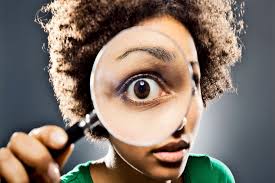 2
[Speaker Notes: Ginni et al – look for other committee members in the room]
Agenda
Recap of the main ideas of the General Session
A deeper dive:
The current climate, 
Recent legislative actions, and 
What may be on the horizon
Advocacy: 
Taking the Lead
Staying in the Lead
Tales from a current Legislative and Advocacy Committee member
Discussion – Let’s talk!
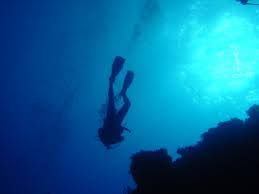 3
[Speaker Notes: Ginni]
Recap of General Session
4
[Speaker Notes: Ginni and Wendy will highlight some of the main points and questions that may have resulted.]
Current Climate – What’s on The Horizon?
5
[Speaker Notes: Wendy]
AB 928 (Berman, 2021)
Implementation Committee to be in place by March 1, 2022 – 16 members
One faculty member from each of the CCC, CSU, and UC systems
Examine unit limits on ADTs for STEM pathways
By May 31, 2023 Intersegmental Committee of Academic Senates to establish a singular GE pathway for transfer; if no agreement, then administrations shall establish the pathway by December 31, 2023
Beginning 2025-26, the GE pathway shall be only pathway to determine eligibility for transfer
The GE pathway may not require more units than the current IGETC (34 semester units)
On or before August 1, 2024 - Students with a goal of transfer for which there exists an ADT shall be placed on that pathway – students may opt out
6
[Speaker Notes: Ginni]
AB 1111 (Berman, 2021)
CCC Common Course numbering system for all GE and transfer pathway courses
Start with courses in the C-ID numbering system and expand
The C-ID course numbering system identifiers may be used
To be completed by July 1, 2024
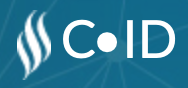 7
[Speaker Notes: Ginni]
AB 927 (Medina, 2021)
In consultation with the CSU and UC, the CCC Board of Governors may authorize district baccalaureate degree programs
The baccalaureate programs are based on workforce needs
Districts may not offer a baccalaureate program already offered by the CSU or UC – CSU or UC will determine, there is an appeal process
A maximum of 30 baccalaureate programs may be approved in the CCC system per year

Effective January 1, 2022
8
[Speaker Notes: Ginni]
AB 1456 (Medina, 2021)
Cal Grant Reform Act - would replace the existing Cal Grant financial aid program with new Cal Grant 2 and Cal Grant 4 awards
Vetoed by the governor
I agree with the author that making the Cal Grant program simpler to navigate would benefit our students and their families. However, this bill results in significant cost pressures to the state, likely in the hundreds of millions of dollars annually. Future changes to the financial aid system of this magnitude should be considered as a part of the annual budget process.
9
[Speaker Notes: Wendy]
Looking Ahead…
Opportunities and Barriers to Transfer
Preparatory/Remedial/Pre-transfer Level Courses 
Questions to consider regarding potential legislation:
How does it benefit students? 
How might it create barriers for students?
What data shows the benefit for students?
What data shows a barrier for students?
What do students say?
What do faculty say?
What do system partners say?
Who is sponsoring the bill and why?
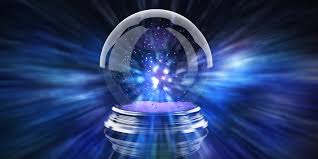 10
[Speaker Notes: Wendy]
Transfer Opportunities
Note: An associate degree is not required for transfer
11
[Speaker Notes: Ginni]
Barriers to Transfer
Capacity at transfer institutions
CSU
UC
CSU determines similarity for ADT transfer guarantee
Similarity determined by campus
Campus can remove similarity
Total cost of a baccalaureate degree
Student Basic needs
Land-locked students
Students may be admitted to campus, but not one near or where they can live
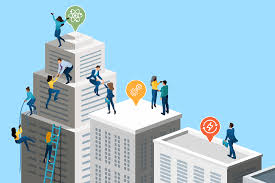 12
[Speaker Notes: Wendy]
Taking the LeadASCCC/FACCC Legislative Advocacy Training Webinars
ASCCC and FACCC longtime partners in advocating for faculty and students in matters such as curriculum and instruction
With increase in legislation regarding academic and professional matters, more faculty advocacy is needed
Series of Webinars on Tuesdays in 2022, 6:00 pm-8:00 pm: 
January 18, 
February 22, 
March 22, 
April 26, and 
May 24
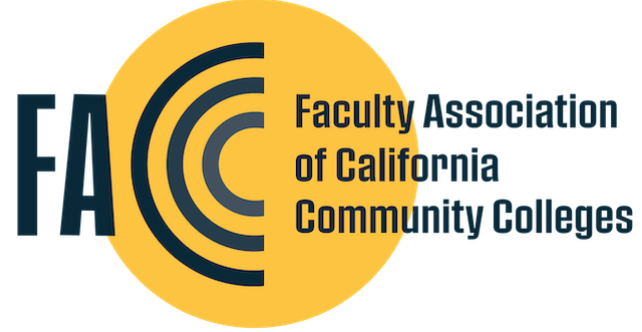 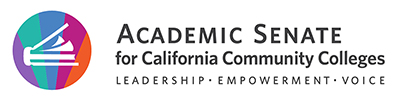 13
[Speaker Notes: Wendy, Ginni]
Staying in the LeadASCCC Legislative Liaisons
Each local academic senate may establish a legislative liaison – single faculty member or group of faculty
 Responsibilities may include:
Attend local academic senate meetings; report regularly about legislation and legislative issues
Identify legislative issues of particular concerns
Monitor the ASCCC Legislative Updates page: https://www.asccc.org/legislative-updates 
More information: https://www.asccc.org/liaisons or email info@asccc.org 
Contact your local academic senate president
14
[Speaker Notes: June, Ginni]
Staying in the LeadWhat can you do locally?
Contact your local representatives
Volunteer to serve on an ASCCC or FACCC committee

Tales from ASCCC Volunteers: Legislative and Advocacy Committee Member
How did you become involved
What did you not know?
What have you learned?
What do you still have to learn?
15
[Speaker Notes: Wendy, June, Ric]
Discussion…
Some questions for consideration, and you are welcome to come up with more…
How has legislation affected your teaching?
How has legislation affected student learning?
What are you hearing from students, faculty, and other colleagues?
What changes do you think need to take place?
What is working well?
Who’s voice is missing?
How involved is your academic senate with advocacy?
How can the ASCCC and FACCC help you to take and stay in the lead?
16
[Speaker Notes: Ginni et al]
Resources
ASCCC: info@asccc.org 
FACCC: www.faccc.org

Links to Statewide Partner Positions on Legislation
ASCCC Legislative Updates (includes positions and reports)
FACCC Legislative Positions
CFT Legislative Updates
CCA Legislation and Political Action
CCCCO Tracked Legislation
CCLC Legislative Actions
17
Resources
CA Assembly members: https://www.assembly.ca.gov/assemblymembers
CA Senators: https://www.senate.ca.gov/senators
California Legislative Information: https://leginfo.legislature.ca.gov/faces/home.xhtml
Legislative Analyst’s Office (LAO): https://lao.ca.gov
California Department of Finance: http://www.dof.ca.gov
Glossary of Terms: https://leginfo.legislature.ca.gov/faces/glossaryTemplate.xhtml
New Laws Report: https://leginfo.legislature.ca.gov/faces/newLawTemplate.xhtml
18